Makine Öğrenmesi ile PTF’nin Tahmin Edilmesi: Türkiye Örneği
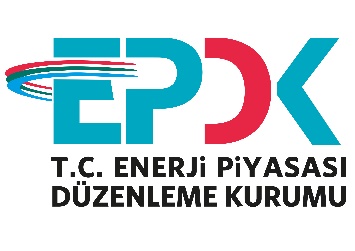 Dr. Mustafa Çağrı PEKER
Sinan SODAN
Prof. Dr. Fuat OĞUZ
Bildiri ID Numarası: 0129
İçindekiler
Enerji Dönüşümü ve Organize Elektrik Piyasaları
Enerji Dönüşümünde Elektrik Arz ve Talep Dinamikleri
Piyasa Takas Fiyat (PTF) Tahmininin Önemi
Literatürde Ön Plana Çıkan Yayınlar (1, 2)
Makalenin Sundukları
Türkiye Verisinde PTF Tahmin Modelleri ve Performansları
Sonuç
Enerji Dönüşümü
Elektriği doğru noktada fiyatlama ihtiyacı:
Ekonomik büyüme ile artan enerji talebi
Talep edilen enerjinin özellikle diğer kaynaklardan elektriğe dönüşmesi
Üretilecek elektriğin yenilenebilir kaynaklara yönelmesi
İnovasyon ve teknolojik gelişmeler ile elektrik üretiminin ve tüketiminin dönüşümü
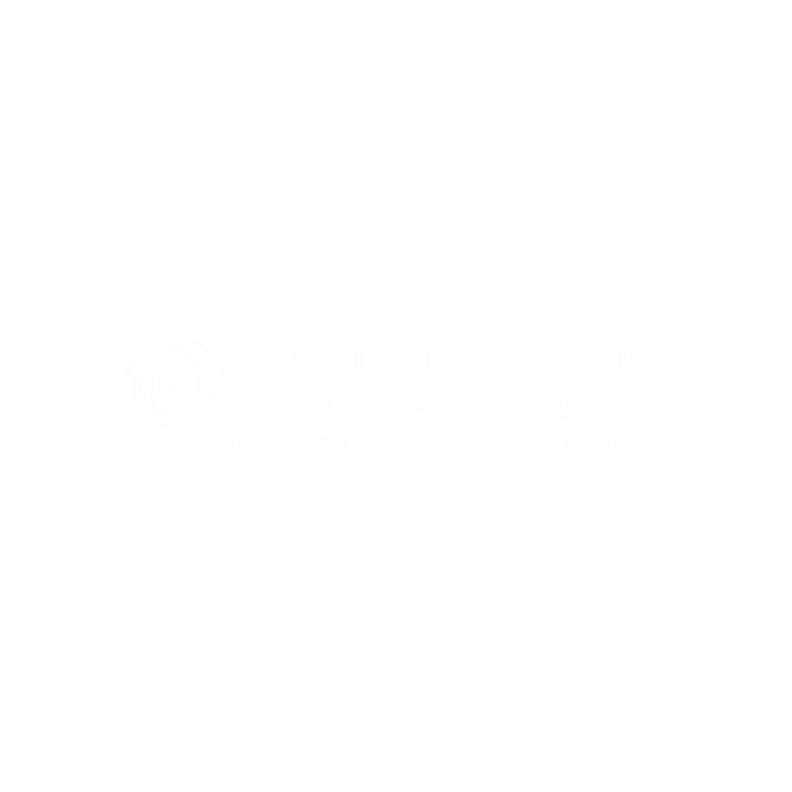 Beyaz logo koyu renk görsel üzerinde kullanmanız için.
PNG formatını kopyala-yapıştır yapabilirsiniz.
Elektrik fiyatında hedeflenen yapı:
Tüketici için karşılanabilir olması
Üretici için maliyet yansıtan ve makul kar içermesi
Belirsizliğin ve oynaklığın düşük olması
Politika yapıcı: 
Tarifeler ve ikili anlaşmalar
Piyasaya müdahaleleri: tavan fiyat vb.
Yapısal değişiklikler ile dinamik fiyatlama, düğümsel fiyatlama ve bölgesel fiyatlama
Enerji Dönüşümü Bağlamında Arz ve Talep Tarafı
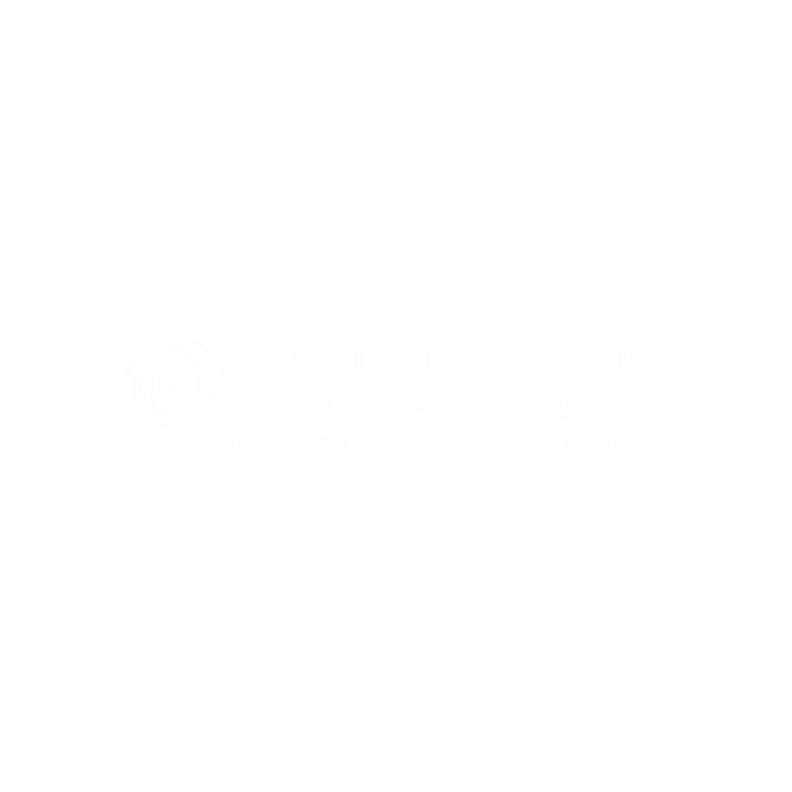 Elektrik Arzı: Kısa ve uzun vadeli aktarım mekanizması olarak elektrik üretim maliyetleri ve makul kar 
Yenilenebilir enerji kaynakları: yatırım maliyetleri işletme maliyetlerine göre yüksektir ve oynak üretim patikaları
Türkiye’de YEKDEM ile Rüzgar ve Güneş & Hidroelektrik
İthal doğalgaz ve ithal kömür gibi baz yük santralleri fiyat artırıcı etkiye sahiptir.
Yerli kömür santralleri arz eğrisini sağa kaydırmaktadır. 
Elektrik Talebi: ekonomik ve politik mal
Talep eğrisi (mesken, ticarethane ve sanayi tüketimi) ve fiyatın talep esnekliği 
Gelişen talep tarafı katılımı ile tüketimin kaydırılması ve düzleştirilmesi 
Enerji dönüşümüyle beraber elektrikli araçlar
Sanayinin elektrifikasyonu 
Enerji verimliliği
v.d.
Beyaz logo koyu renk görsel üzerinde kullanmanız için.
PNG formatını kopyala-yapıştır yapabilirsiniz.
[Speaker Notes: Elektrik piyasalarında üreticiler elektriği satabilecekleri en yüksek fiyatta satmak istemekteyken tüketiciler ise alabilecekleri en düşük fiyattan elektrik satın almak istemektedirler.]
Organize Elektrik Piyasalarının Dönüşümü
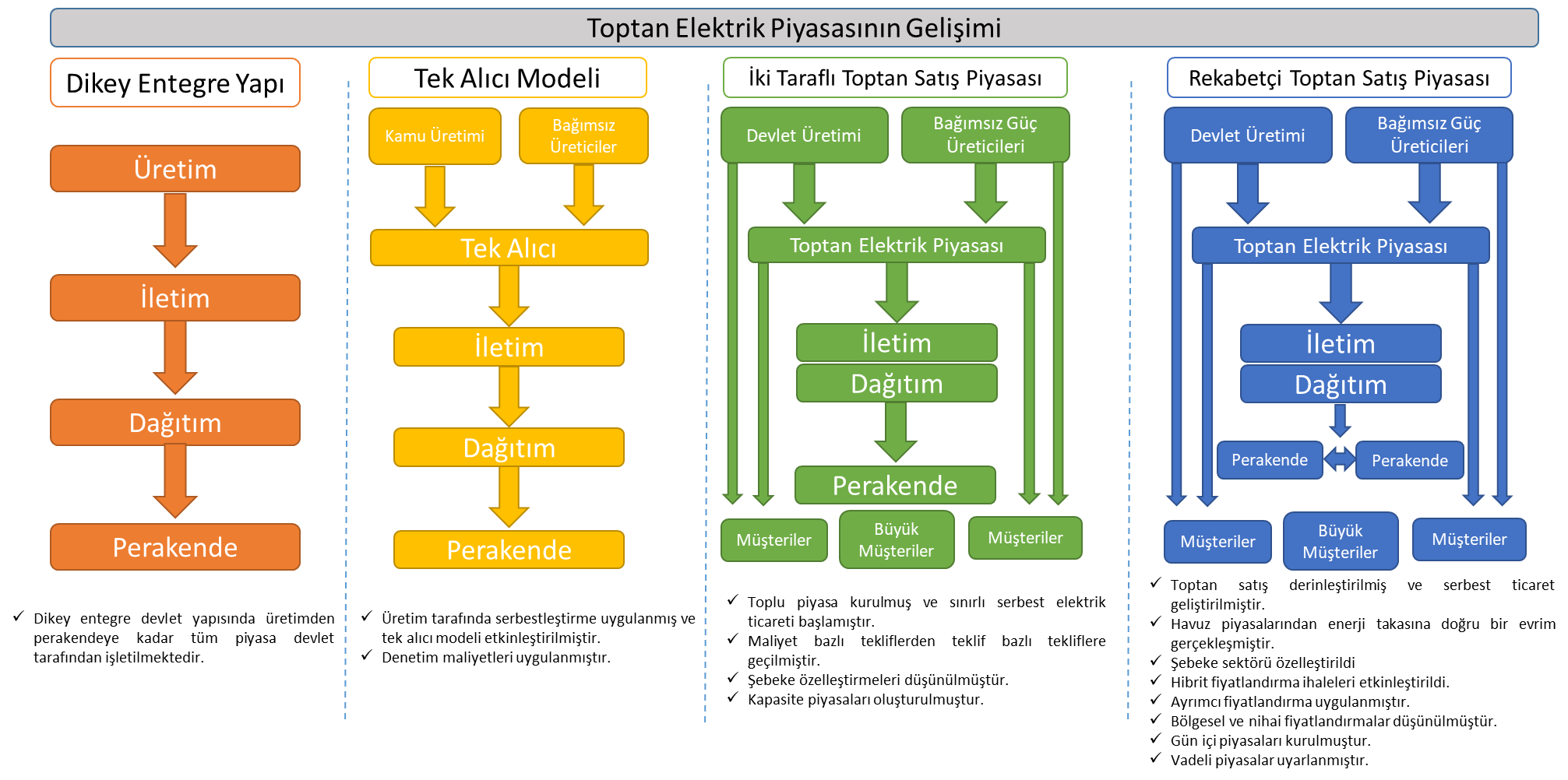 Peker ve Sivrikaya, 2023a
Piyasa Takas Fiyatı (PTF) ve PTF’nin Önemi
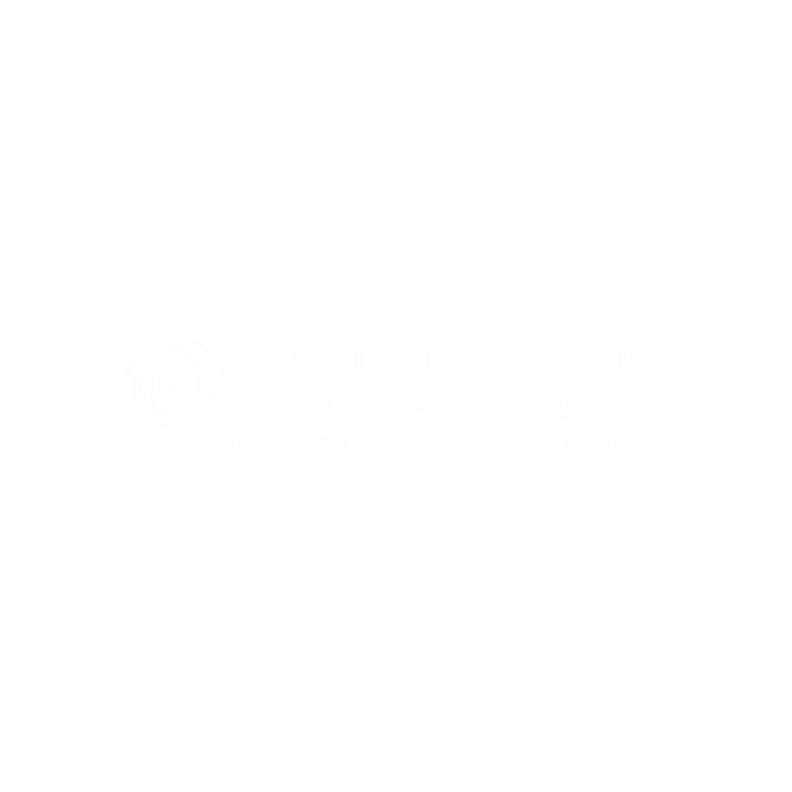 Arz-Talep Kesişimi - referans fiyat
Üreticiler için anlık üretim ve yatırım
Talep tarafında ise verimlilik ve tüketim kaydırma ve düzleştirme
Genel olarak elektrik ticareti:
	Uzun vadeli ikili anlaşmalar
	Gün öncesi piyasası
	Gün içi piyasası
	Dengeleme piyasası
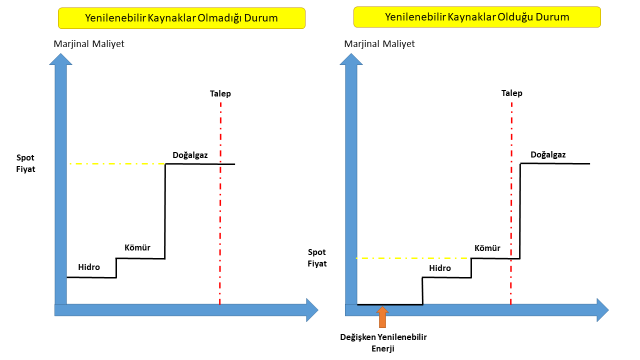 Beyaz logo koyu renk görsel üzerinde kullanmanız için.
PNG formatını kopyala-yapıştır yapabilirsiniz.
PTF’nin öngörülebilir olması;
Üretici açısından verimlilik artışı (etkin kaynak kullanımı)
Yatırımcılar için fırsat pencereleri
Doğru sinyaller ile belirsizliğin ve oynaklığın düşmesi
Ekonomik kayıpların azalması
Peker ve Sivrikaya, 2023b
Literatür’de Ön Plana Çıkan Yayınlar (1)
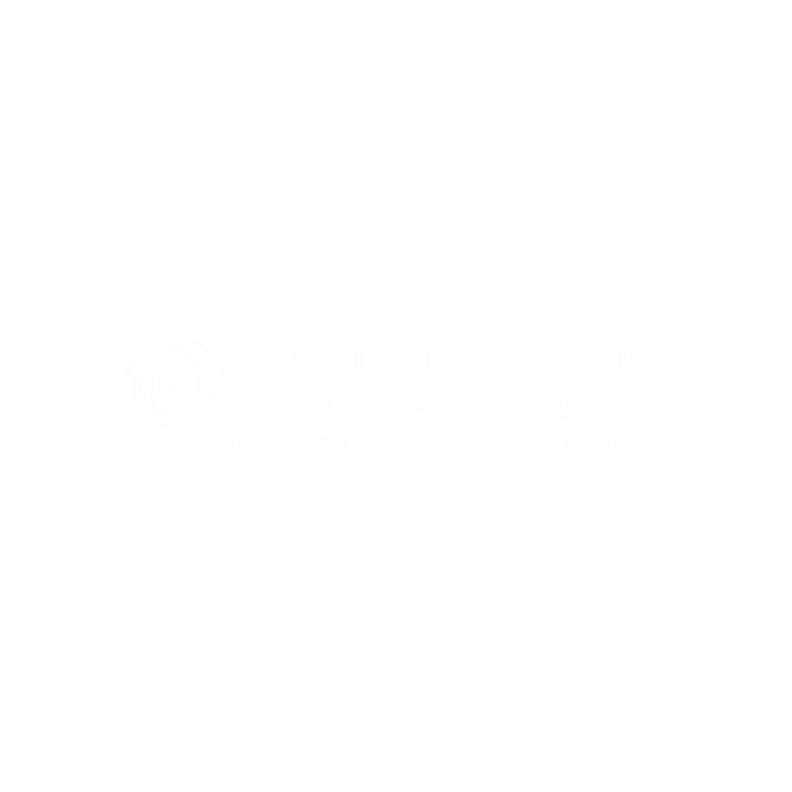 Ekonometri yerine makine öğrenmesi-Birçok üstünlük literatürde ortaya koyulmaktadır. 
Güçlü ve zayıf varsayımlar (Athey, 2018). 
Öğrenilen ve Test Edilen Veri (Qiu v.d., 2017).
Makine öğrenmesinde ekonometriye göre daha az görülen sorunlar;
Performans şüpheciliği (Ghasemi v.d., 2016), 
Aşırı öğrenme (overfitting) (Ugurlu v.d., 2018), 
Genelleme problemi (Qiu v.d., 2017), 
İstatistiksel çıkarım eksikliği (Ahmad v.d., 2020)
Beyaz logo koyu renk görsel üzerinde kullanmanız için.
PNG formatını kopyala-yapıştır yapabilirsiniz.
Makine öğrenmesi yöntemlerinin kullandığı geçiş mekanizmaları;
Gizli katmanlar, 
İstatistiksel dağılımlar, 
Sınıflandırma (Ayrıştırmalar),
Kazanç fonksiyonları
Literatür’de Ön Plana Çıkan Yayınlar (2)
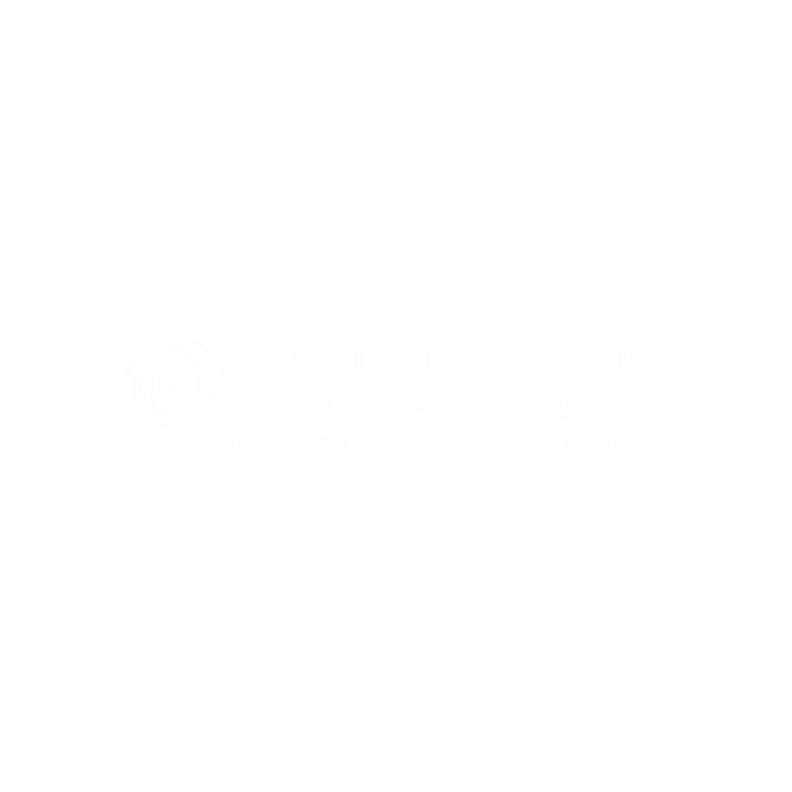 PTF seviyesi modelinde makine öğrenmesi yöntemleri; 
Gradyan artırılmış karar ağacı (Madadkhani ve Ikonnikova, 2022), 
Rastgele orman (Gonzalez v.d., 2015), 
Ağaç topluluğu (Wang v.d., 2018), 
Basit regresyon karar ağacı (Mouchtaris v.d., 2021), 
Polinom regresyonu karar ağacı (Bejger ve Fiszeder, 2021),
Yapay sinir ağları (Ertaylan v.d., 2021; Arslan ve Ertuğrul, 2022),
Destek vektör mekanizması (Demirezen ve Çetin, 2021)

PTF’nin değişimi (artış, azalış) için kullanılan sınıflandırma yöntemleri, 
Çok katmanlı algılayıcı (Madhiarasan v.d., 2021), 
Rastgele orman (Wager ve Athey, 2018), 
Lojistik regresyon (Van loon v.d., 2020),
Beyaz logo koyu renk görsel üzerinde kullanmanız için.
PNG formatını kopyala-yapıştır yapabilirsiniz.
[Speaker Notes: Karar ağacı algoritmaları, girdi uzayını özellik değerlerine göre tekrar tekrar bölerek çalışır. Her adımda, verileri en iyi bölen özelliği seçer, bilgi kazancını maksimize etmeyi hedefler. Bu süreç, maksimum ağaç derinliğine ulaşma veya bir düğümde yalnızca bir sınıftan örnekler olması gibi bir durumla karşılaşana kadar devam eder. Bu modellerde ağaç yapısı, yeni veriler için tahminlerde bulunmak için kullanılır.]
Makalenin Sundukları
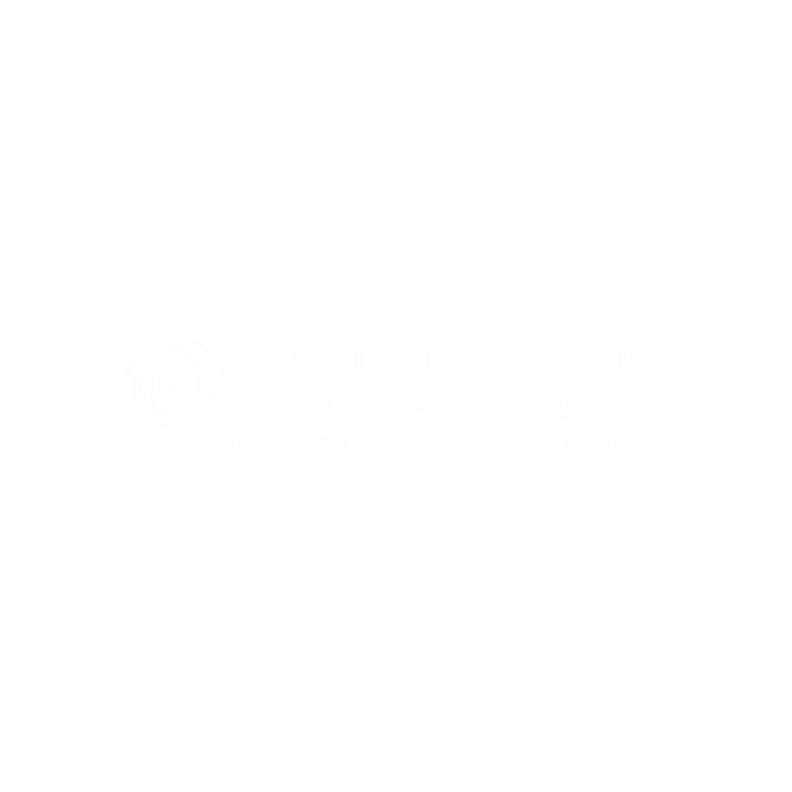 Türkiye
Gelişmekte olan ülkeler arasında derin piyasa, 
Üretimde fosilden yenilenebilire dönüşüm, 
Talep tarafı yönetimi ve Talep tarafındaki elektrikli araçların sisteme adaptasyonu, vd.
2020-2023 dönemi, PTF (Referans fiyat) ve PTF değişimi için tahmin modelleri
Makine öğrenmesi metotlarının karşılaştırılması
Noktasal tahmin ve sınıf tahmin modelleri 
Gradyan artırılmış, rastgele orman, polinom ağacı, regresyon ağacı, çok katmanlı algılayıcı ve naive bayes algoritmaları
Dönemin Önemi
Kovid 19 pandemisinin elektrik tüketimine etkisi (Talep Yönlü)
Rusya-Ukrayna savaşı ve ekonomik belirsizlikler (Arz Yönlü)
Kahramanmaraş depremi (Arz ve Talep Yönlü)
Beyaz logo koyu renk görsel üzerinde kullanmanız için.
PNG formatını kopyala-yapıştır yapabilirsiniz.
PTF Tahmin Modelleri ve Performansı
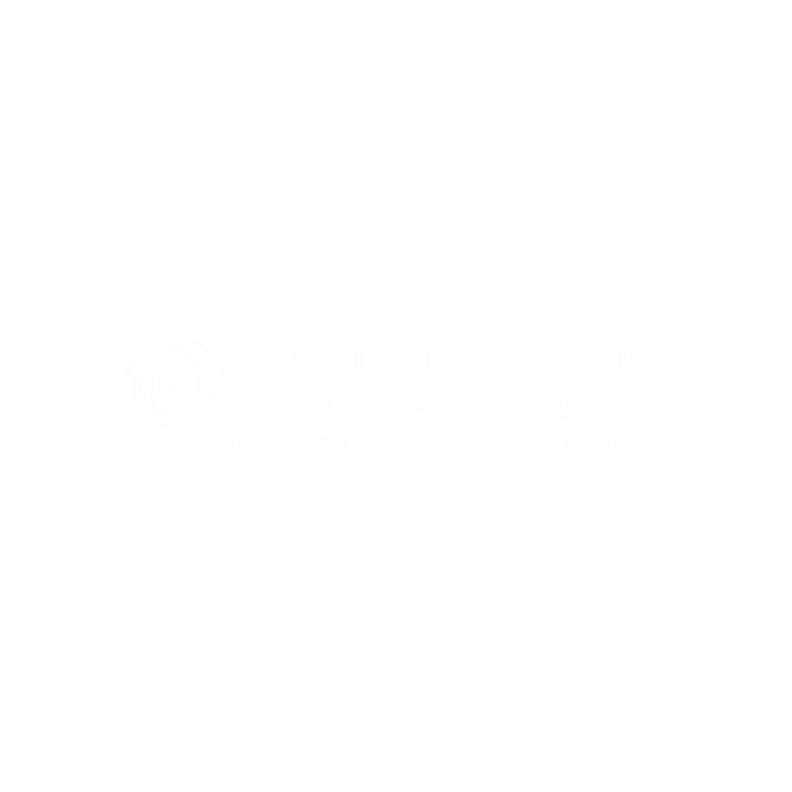 Öğren-Test Et: %80 - %20
Beyaz logo koyu renk görsel üzerinde kullanmanız için.
PNG formatını kopyala-yapıştır yapabilirsiniz.
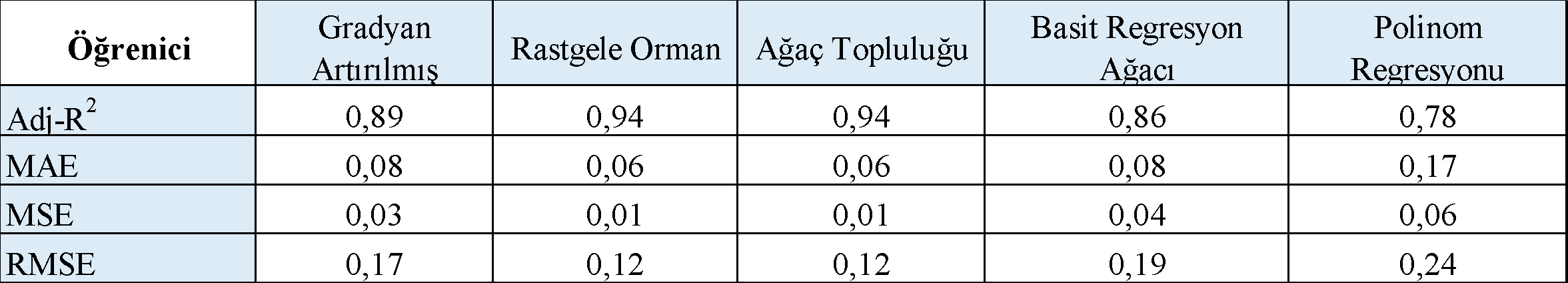 Öğren-Test Et: %20 - %80
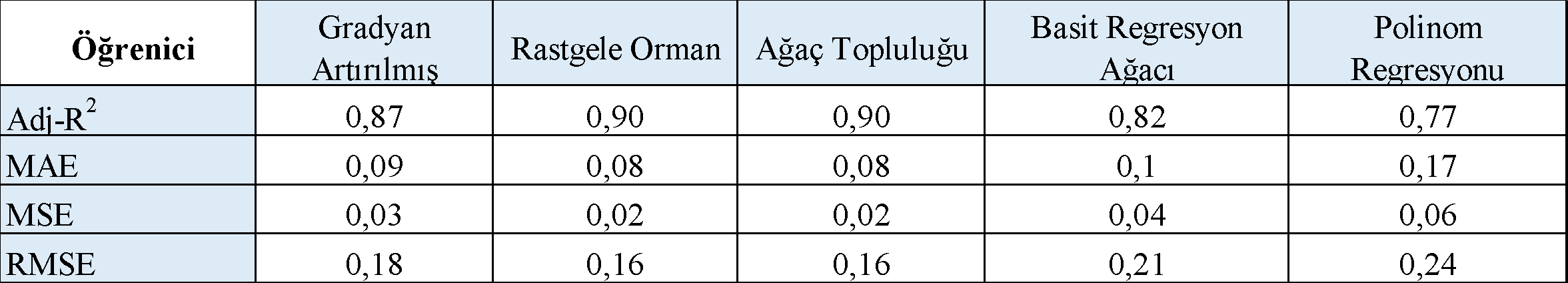 PTF Değişim Tahmin Modeli ve Performansı
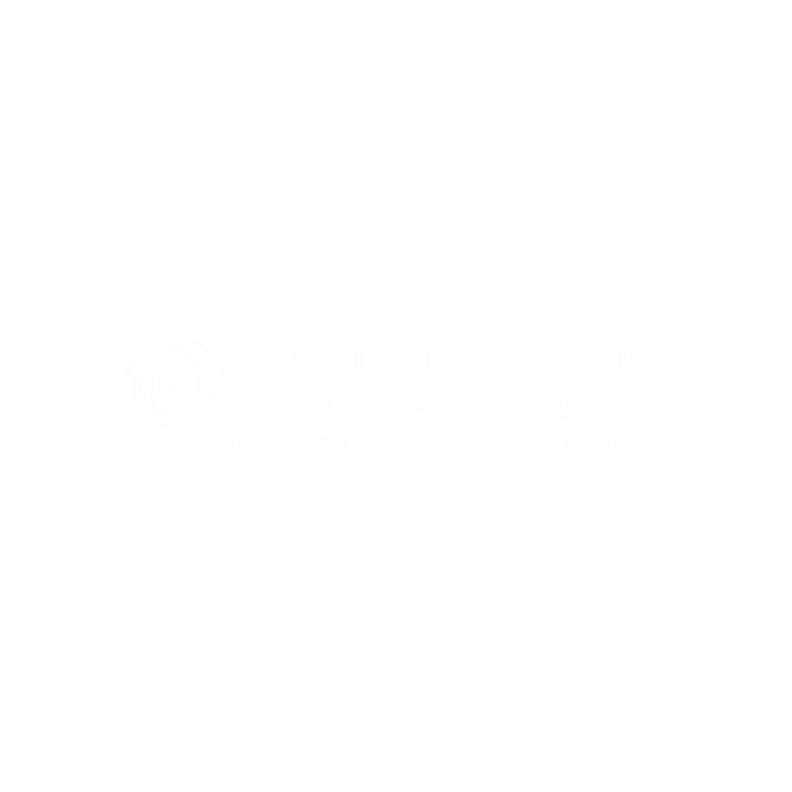 Öğren-Test Et: %80 - %20
Beyaz logo koyu renk görsel üzerinde kullanmanız için.
PNG formatını kopyala-yapıştır yapabilirsiniz.
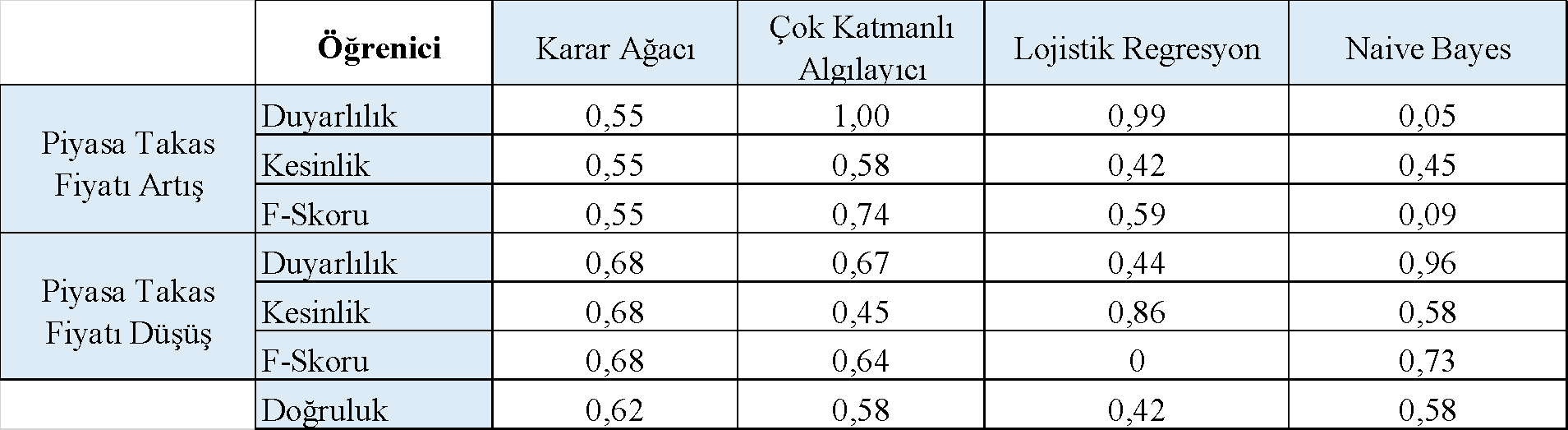 Öğren-Test Et: %20 - %80
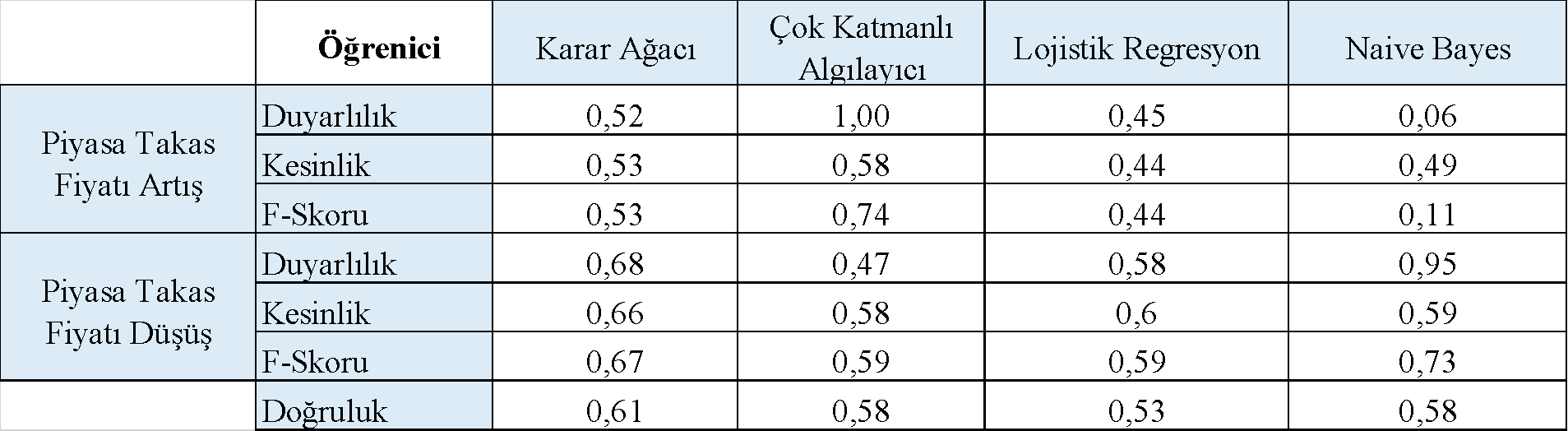 [Speaker Notes: Güneş enerjisinden elektrik üretiminin PTF üzerine etkisi, öncelik sırası etkisi (merit order effect) ile olmaktadır [39]. Yenilenebilir enerji santrallerinden yapılan elektrik üretimi öncelik sırası etkisi yaratarak Şekil 4’te görüldüğü üzere, düşük marjinal üretim maliyeti karakteri ile arz eğrisini sağa kaydırmakta ve PTF’nin düşmesini sağlamaktadır. Ancak belli mevsimlerde ve günün belirli saatlerinde üretim yapılabilmesi, güneş enerjisinden elektrik üretimini oynak hale getirmektedir. Bu oynaklık ile beraber PTF üzerinde etkili olan güneş enerjisinden elektrik üretimi, PTF’de belirsizlik yaratmaktadır. Diğer taraftan güneş enerjisinden elektrik üretimi yapan lisanssız santrallerin talep tarafındaki teklif eğrisine negatif yönlü dahil olması talebi düşürücü etki yapmaktadır. Türkiye’deki sistemde 1 MW’nin altında kalan güneş enerjisinden elektrik üretimi yapan tesislerin sisteme hızlı bir şekilde dahil olabilmesi ve santral sahibinin elektrik talebini, dağıtım ve iletim şebekesini kullanmadan karşılayabilmesi için lisanssız elektrik üretimi konsepti oluşturulmuştur. Bu kapsamda elektrik dağıtım şirketi, kendi bölgesindeki lisanssız elektrik üretimi yapan yenilenebilir üretim santrallerin kendi ihtiyacını karşıladıktan sonra kalan üretim fazlasını satın almaktadır. Bu şekilde bölgesindeki ihtiyacın bir kısmını yenilenebilir üretim santrallerinden temin ederek bölgesindeki talebin bir kısmını karşılayan dağıtım şirketi, bu elektrik miktarını organize piyasadan yapacağı talep miktarından düşmekte ve organize piyasadan daha az elektrik talebinde bulunmaktadır. Bu nedenle organize piyasada oluşan talep eğrisi sola kaymaktadır.]
PTF Model Ağaçları
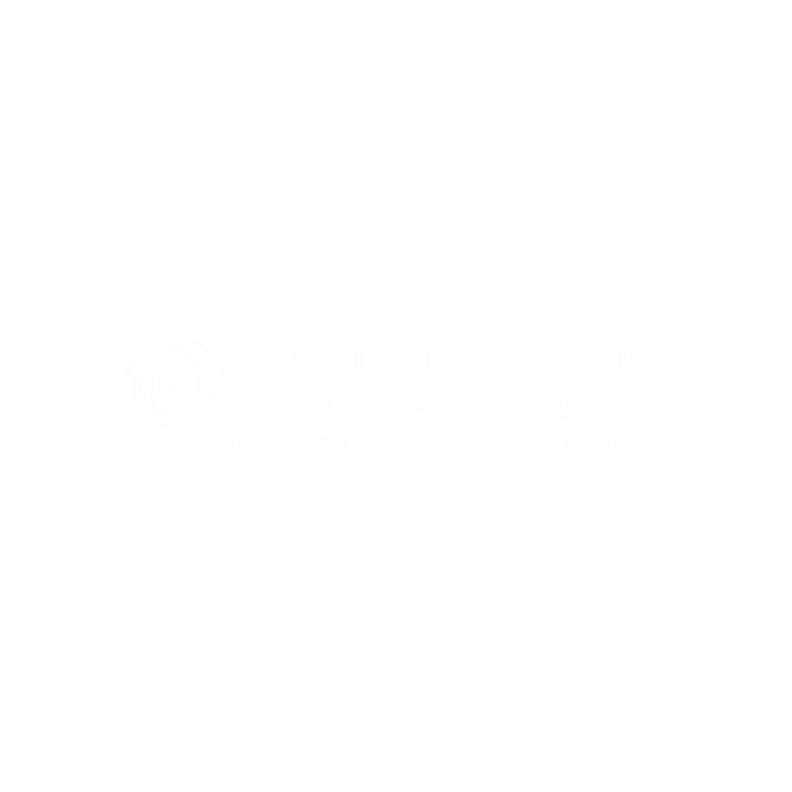 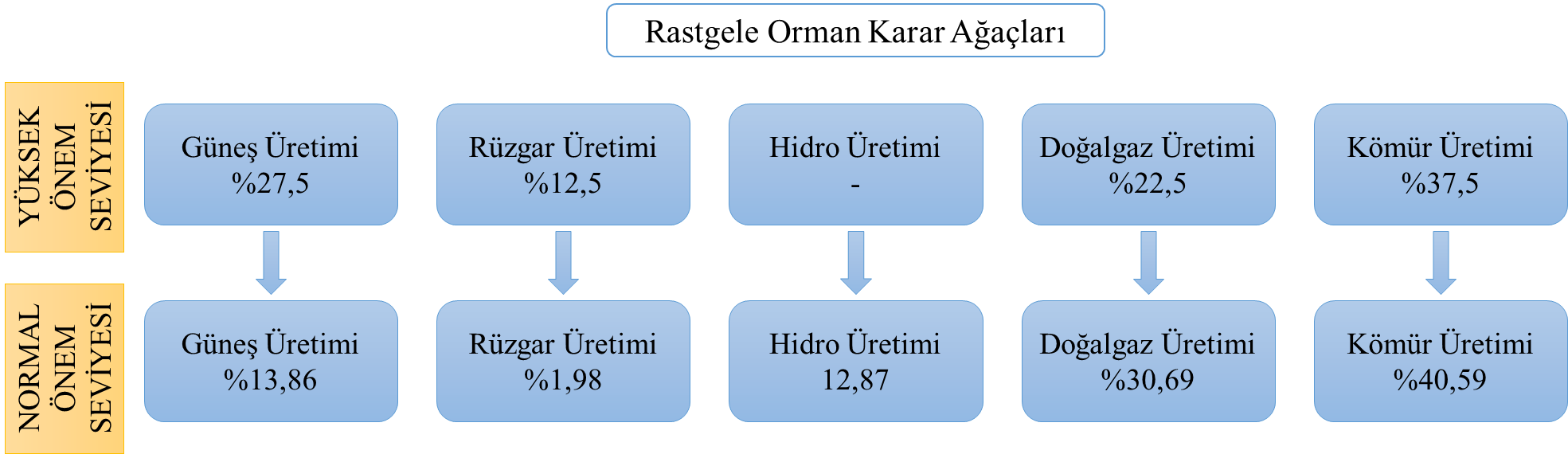 Beyaz logo koyu renk görsel üzerinde kullanmanız için.
PNG formatını kopyala-yapıştır yapabilirsiniz.
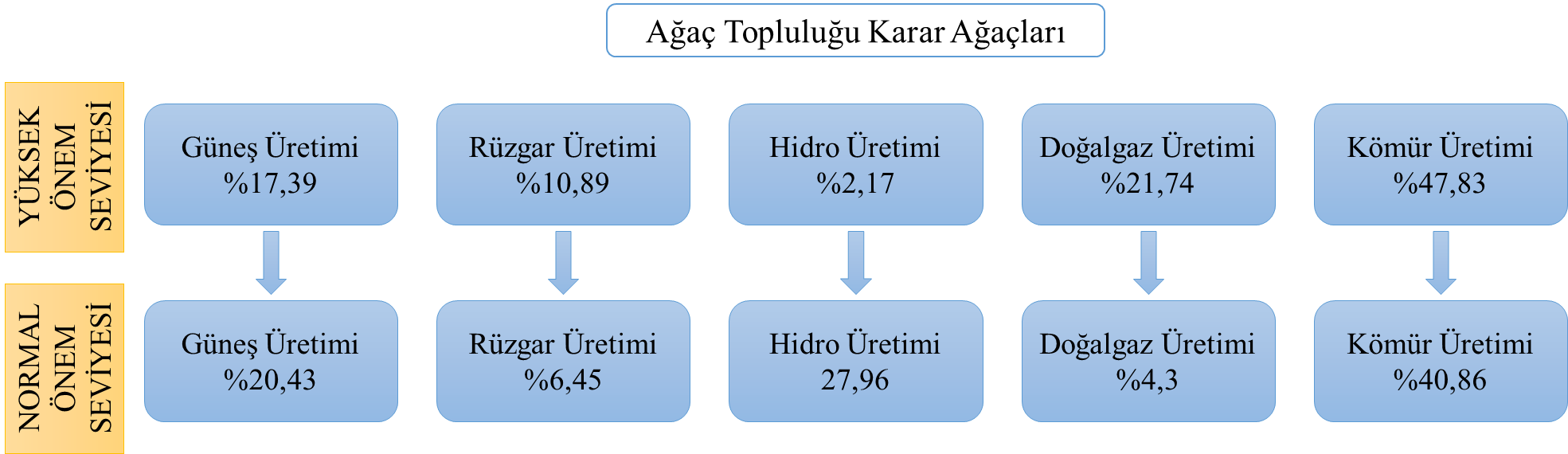 [Speaker Notes: Diğer önemli elektrik üretim kaynaklarından olan kömür santrallerinin, PTF üzerine etkisinde birçok faktör ön plana çıkmaktadır. Öncelikli olarak yerli kömürden üretim yapan santrallerin kaynak maliyeti ithal kömür kullanan santrallere göre daha düşüktür. Dolayısıyla yerli kömür kullanan santrallerin yoğun olarak devreye girdiği saatlerde PTF ucuz kömür maliyeti nedeniyle düşmektedir. İthal kömür kullanan santraller ise ulaşım maliyetlerinin eklenmesiyle daha yüksek maliyet ile arz eğrisini etkilemektedir. Kömür fiyatının uzun dönemli sözleşmelerde dahi brent petrol ve Dutch TTF doğalgaz fiyatına referanslanması, ithal kömür kullanan santral tekliflerinde daha oynak bir yapıyı ortaya çıkarmaktadır.
Kömür kullanan santrallerin ardından PTF üzerinde etkili olan santrallerin başında doğalgaz santralleri gelmektedir. Türkiye’deki doğalgaz santralleri yüksek maliyetlerinden dolayı PTF’yi yükseltmektedir. Uzun dönemli sözleşmelerde doğalgaz fiyatları üzerinde dinamik Dutch TTF fiyatı baz alınmaktadır. Dolayısıyla doğalgaz maliyeti uluslararası dinamiklerden yoğun şekilde etkilenmektedir. Özellikle son dönemde, Rusya-Ukrayna savaşının etkisiyle hem doğalgaz fiyatı artmış hem de yüksek oynaklık göstermiştir. Ayrıca elektrik talebi arttıkça yüksek maliyetli doğalgaz santrallerinin devreye girmesi, PTF’yi artırmaktadır. Diğer taraftan doğalgaz ticaretindeki çeşitliliği artırmak üzere Türkiye’de LNG terminallerine yatırım yapılmaktadır. Bu yatırımlar neticesinde artan LNG ticareti ile doğalgaz tedariği, arz güvenliği açısından daha esnek hale gelmiştir. Bu bağlamda doğalgaz fiyatının dinamikleri geçmiş dönemlere göre farklılaşmaktadır.
Analiz sonuçlarına göre oluşturulan Şekil 3’te ağaç topluluğu karar ağaçları modelinin sonuçları incelendiğinde; kömür, doğalgaz ve güneş enerjisi üretiminin PTF’nin oluşumunda önemli etkiye sahip olduğu görülmekle birlikte rüzgar ve hidroelektrik üretiminin de PTF’nin oluşumunda etkiye sahip olduğu gözlemlenmektedir. Bu modellerin farklı algoritmalar kullanarak rastgele orman karar ağaçlarıyla benzer sonuçlara ulaşılması önem arz etmektedir. Rüzgar santralleri doğası gereği tahmin edilmesi oldukça güç üretim paternine sahiptir. Bu nedenle rüzgar santrallerinin saatlik üretimlerinin öngörülmesi zordur ve oynak bir yapıdadır. Hidroelektrik santrallerinde ise su rejiminin değişimi, PTF üzerindeki düşürücü etkiyi oynak hale getirmektedir. Ancak hidroelektrik santrallerinin rezervuarlı olanları da baz yük santrali gibi çalışabilmektedir. Düşük maliyetli rüzgar ve hidroelektrik santralleri arz eğrisini sağa kaydırarak PTF’nin daha düşük bir dengede oluşmasını sağlamaktadır.]
PTF Tahmininde Değişken Seçimi ve Regresyonlar
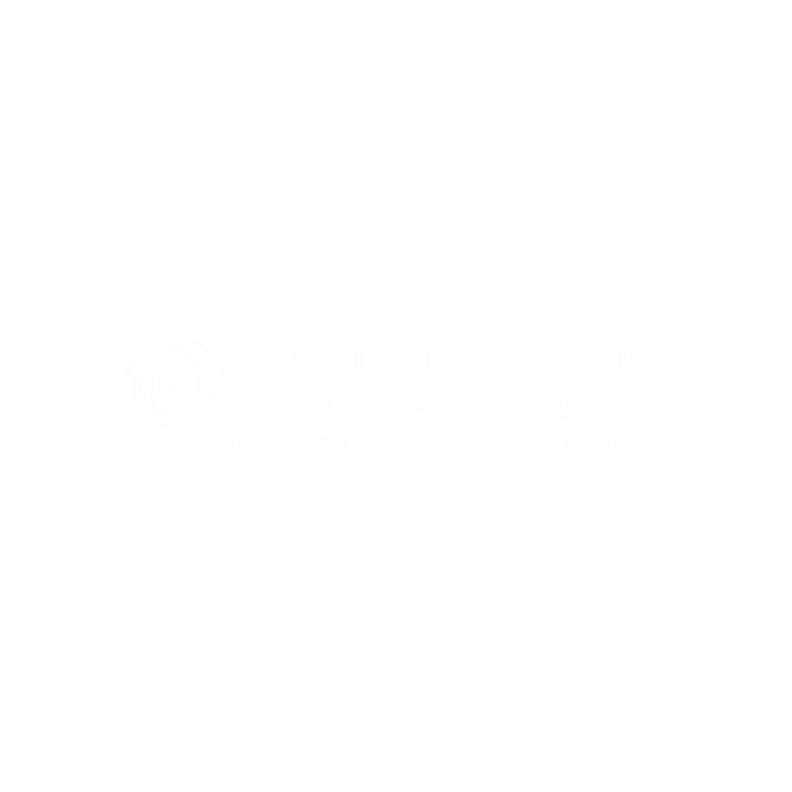 Beyaz logo koyu renk görsel üzerinde kullanmanız için.
PNG formatını kopyala-yapıştır yapabilirsiniz.
Sonuç
Türkiye - PTF’nin makine öğrenmesi yöntemleriyle tahmininde başarılı algoritmalar: rastgele orman ve ağaç topluluğu yöntemleri
Karmaşık piyasa dinamiklerini modelleme kapasitesi
Geniş veri kümeleriyle çalışabilme yeteneği (ekonometriye göre üstün)
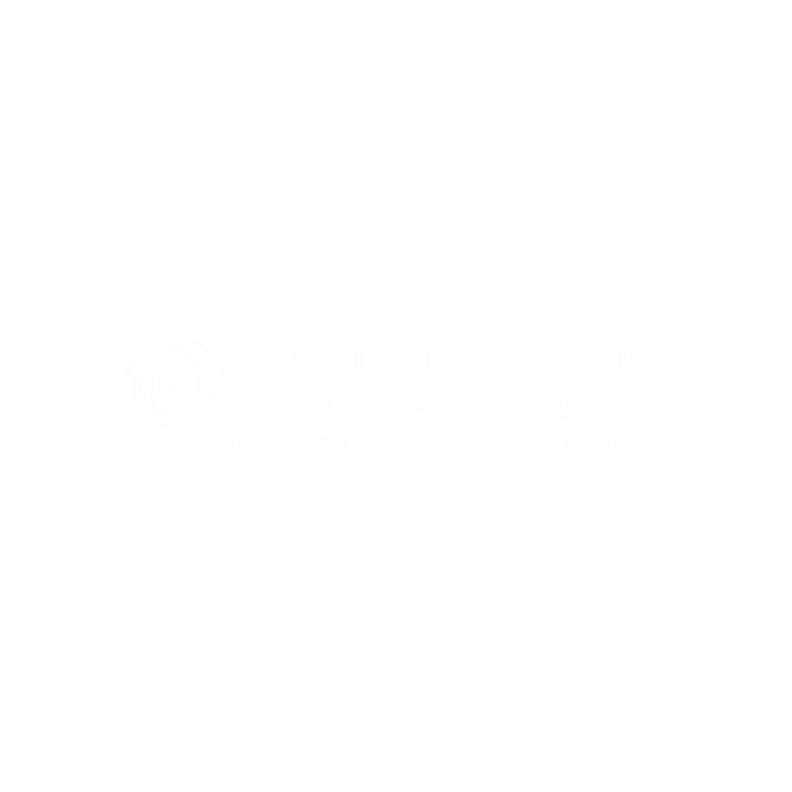 Beyaz logo koyu renk görsel üzerinde kullanmanız için.
PNG formatını kopyala-yapıştır yapabilirsiniz.
Güneş enerjisi, değişken üretim profili - düşük marjinal maliyet - arz eğrisini sağa kaydırarak fiyatı düşürür. (basamak etkisi)
Kömür santrallerinin yerli ve ithal kömür kullanımına bağlı olarak değişken maliyet yapısı, PTF üzerinde farklı etkiler doğurmaktadır. 
PTF Tahmini:
Üreticiler için, kısa ve uzun vadeli stratejik planlama
Tüketiciler için, elektrik maliyetlerinin öngörülebilirliği ve tüketicilerin maliyet planlaması 
Politika yapıcılar için, piyasa oynaklığının azalması ve etkin-piyasalar adına önemlidir.